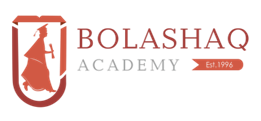 Отчет о работе за 2022-2023 учебный год и стратегических задачах развития Академии «Bolashaq»
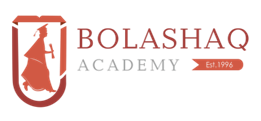 Направления деятельности:- учебная работа;- научная деятельность;- воспитательная работа;- издательская деятельность;- административно-хозяйственная деятельность.
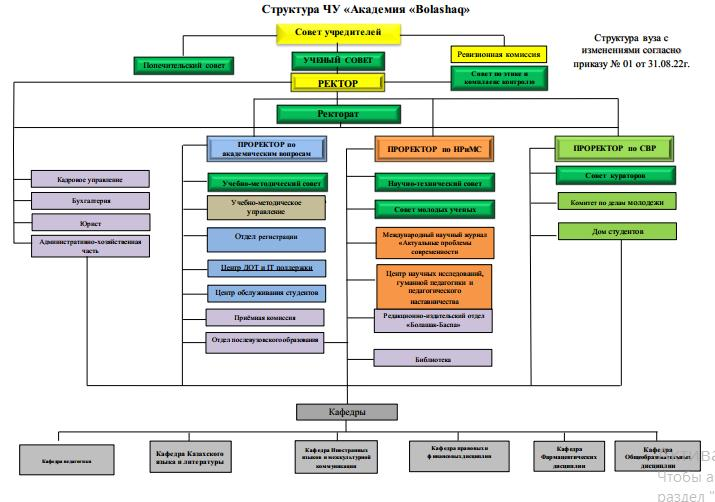 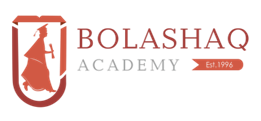 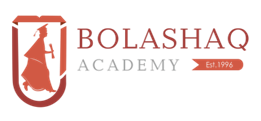 Контингент студентов в Академии «Bolashaq»
2022-2023 учебный год
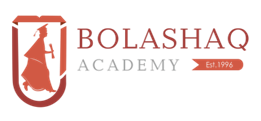 Динамика приема студентов в Академию «Bolashaq» 
за последние 3 года (2020, 2021, 2022 гг.)
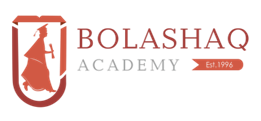 Перевод и восстановление студентов в 2022-2023 учебном году)
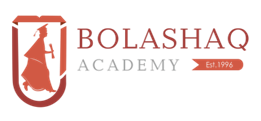 Общее количество отчисленных студентов 
за период с 13.07.2022 г. по 30.06.2023 г.
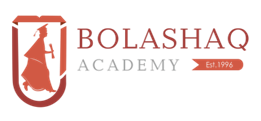 Динамика выпуска
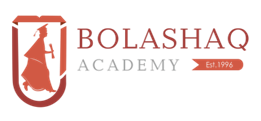 Динамика изменения контингента обучающихся с 2011 по 2023 гг.
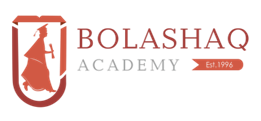 Рейтинг НПП «Атамекен»
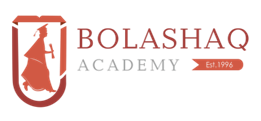 Льготы и гранты с 2011 по 2022гг
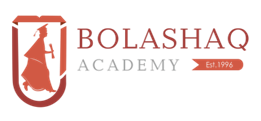 Трудоустройство выпускников 2016-2023 гг.
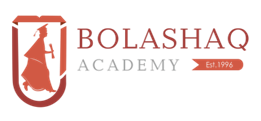 Динамика изменения ППС. Кадровый потенциал.
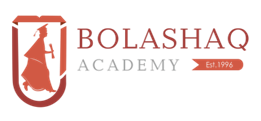 Анализ данных по нарушениям дисциплины преподавателями показал:
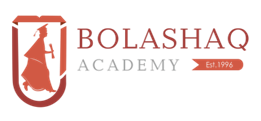 Учебно-педагогическая нагрузка по кафедрам составила:
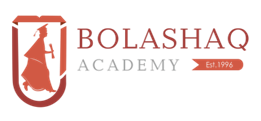 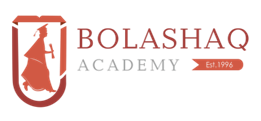 Академическая мобильность в Академии «Bolashaq» в разрезе кафедр
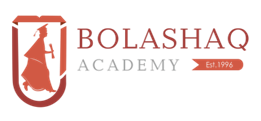 Сравнительный анализ результатов летних экзаменационных сессий студентов очной формы обучения
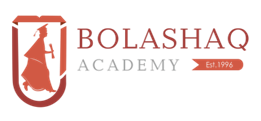 Дополнительный семестр (итоги летней экзаменационной сессии)
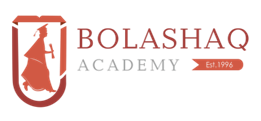 Выполнение плана издательской работы
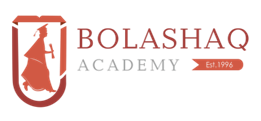 Результаты анализа по плану изданию
 ППС учебно-методических работ за последние 
4 учебных года
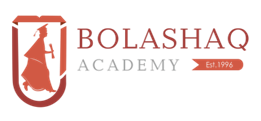 Количество проведенных открытых занятий, мастер-классов и взаимопосещений за последних 5 учебных лет
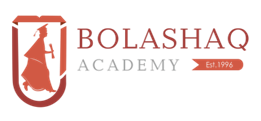 Проведение (участие) конкурса студенческих работ
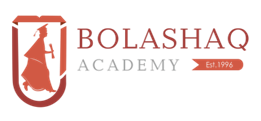 Командировки студентов
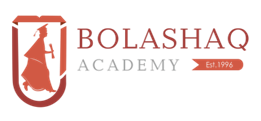 Публикации студентов
 (вне академии)
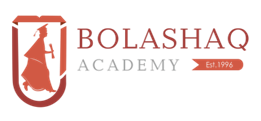 Публикации студентов (организованные академии «Bolashaq»)
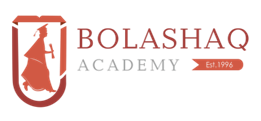 Участие студентов в конференциях, семинарах, круглых столах
(без публикаций)
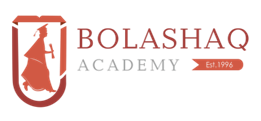 Призеры и победители научных конкурсов и олимпиад
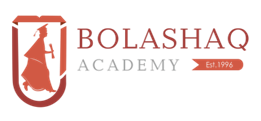 Сравнительный анализ количества выпуска публикаций в Международном научном журнале «Актуальные проблемы современности» за 2022, 2023 календарные года
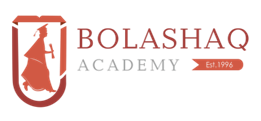 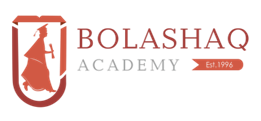 ЗАКЛЮЧЕНИЕ ДОГОВОРОВ О СОТРУДНИЧЕСТВЕ
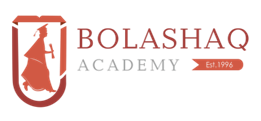 УЧАСТИЕ В НАУЧНЫХ КОНФЕРЕНЦИЯХ, СЕМИНАРАХ, КРУГЛЫХ СТОЛАХ 
ЗА ПРЕДЕЛАМИ ВУЗА
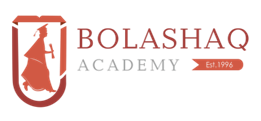 НАУЧНЫЕ КОНФЕРЕНЦИИ, СЕМИНАРЫ, КРУГЛЫЕ СТОЛЫ И ДРУГИЕ МЕРОПРИЯТИЯ ПРОВЕДЕННЫЕ ВНУТРИ ВУЗА
Количественные показатели публикации монографий
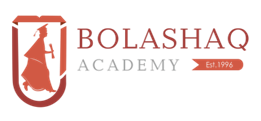 НАУЧНОЕ РУКОВОДСТВО МАГИСТЕРСКИМИ ИЛИ ДОКТОРСКИМИ ДИССЕРТАЦИЯМИ
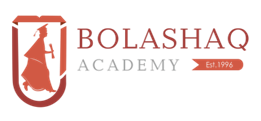 ПОВЫШЕНИЕ НАУЧНО-ПЕДАГОГИЧЕСКИЙ КВАЛИФИКАЦИИ
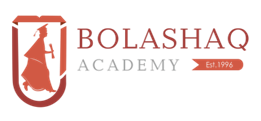 СТАТЬИ С НЕНУЛЕВЫМ ИМПАКТ ФАКТОРОМ
СТАТЬИ В НАУЧНЫХ ЖУРНАЛАХ И МАТЕРИАЛАХ НАУЧНЫХ КОНФЕРЕНЦИЙ 
ДАЛЬНЕГО И БЛИЖНЕГО ЗАРУБЕЖЬЯ БЕЗ ИМПАКТ-ФАКТОРА
СТАТЬИ В НАУЧНЫХ ЖУРНАЛАХ РЕСПУБЛИКИ КАЗАХСТАН, РЕКОМЕНДУЕМЫХ ККСОН
СТАТЬИ В НАУЧНЫХ ЖУРНАЛАХ, ИНДЕКСИРУЕМЫХ РИНЦ
СТАТЬИ В НАУЧНЫХ ЖУРНАЛАХ И МАТЕРИАЛАХ НАУЧНЫХ КОНФЕРЕНЦИЙ В РЕСПУБЛИКЕ КАЗАХСТАН (ЗА ИСКЛЮЧЕНИЕМ ИЗДАНИЙ BOLASHAQ)
СТАТЬИ, ИЗДАННЫЕ В МАТЕРИАЛАХ НАУЧНЫХ КОНФЕРЕНЦИЙ 
АКАДЕМИИ «BOLASHAQ» (проводимые в вузе)
СТАТЬИ, ОПУБЛИКОВАННЫЕ В МЕЖДУНАРОДНОМ НАУЧНОМ ЖУРНАЛЕ 
«АКТУАЛЬНЫЕ ПРОБЛЕМЫ СОВРЕМЕННОСТИ»
СТАТЬИ, ОПУБЛИКОВАННЫЕ В НАУЧНЫХ ЖУРНАЛАХ И МАТЕРИАЛАХ НАУЧНЫХ КОНФЕРЕНЦИЙ СОВМЕСТНО С ЗАРУБЕЖНЫМИ ИССЛЕДОВАТЕЛЯМИ
(возможно дублирование с вышестоящими таблицами)
НАУЧНЫЕ КОМАНДИРОВКИ
ГРАНТОВЫЕ ИССЛЕДОВАНИЯ МОН РК
ПАТЕНТЫ И ИЗОБРЕТЕНИЯ
АКТЫ ВНЕДРЕНИЯ РЕЗУЛЬТАТОВ НАУЧНОЙ ДЕЯТЕЛЬНОСТИ
ЗА ПРЕДЕЛАМИ АКАДЕМИИ «BOLASHAQ»
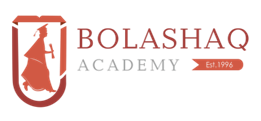 ЗАДАЧИ НА НОВЫЙ УЧЕБНЫЙ ГОД
Менеджмент
•	•	Продолжить работу по обновлению кадрового состава кафедр, привлечению молодых специалистов, реализации принципа преемственности в обеспечении кадровой политики и формирования кадрового резерва. 
•	Отслеживать через анкетирование и непрерывный мониторинг качество работы ППС и подготовки бакалавров и магистров.
•	Осуществлять ежегодный мониторинг и анализ повышения квалификации преподавателями на соответствие следующим основным критериям: профилю и перечню преподаваемых дисциплин, количеству часов в объеме не менее 36ч., рангу и статусу программы или курса повышения квалификации. На основе проведенного мониторинга и анализа ежегодно предоставлять кафедрам и их штату рекомендации по повышению квалификации ППС. 
•	Акцентировать внимание студентов, молодых ученых кафедры на соблюдении морально-этических норм исследовательской работы (в том числе правил работы с научными текстами; соблюдения правил цитирования и т.д.); 
•	Разработать механизм стимулирования преподавателей и студентов в совершенстве владения иностранным языком. 
•	Усилить профориентационную работу с целью увеличения контингента дневного отделения.
•	Провести работу по обновлению материально-технической базы Академии.
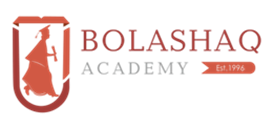 ЗАДАЧИ НА НОВЫЙ УЧЕБНЫЙ ГОД
Учебная и методическая работа
•	Продолжить работу по повышению конкурентноспособности выпускников образовательных программ педагогических специальностей и «Фармация» путем усиления подготовки их к сдаче НКТ, принять меры по повышению качества преподавания базовых дисциплин, включенных в НКТ, проводить разъяснительную работу среди выпускников о процедуре подтверждения квалификаций и обеспечить объективность оценивания учебных достижений обучающихся во всех видах контролей. 
•	Расширить географию сотрудничества с вузами ближнего и дальнего зарубежья и внутри страны  в рамках академической мобильности ППС и обучающихся.
•	Продолжить работу по совершенствованию цифровой грамотности ППС кафедр, изучению новых возможностей дистанционного обучения. 
•	Провести работу по совершенствованию контента для проведения занятий в дистанционном формате. 
•	Продолжить работу по организации двудипломного образования.
•	Продолжить работу по внедрению элементов дуального образования  посредством дальнейшей организации филиалов кафедр и баз практик, проведения на их основе различных форм академических занятий.
•	Организовать дистанционную академической мобильности, а также прохождения практики в дистанционном режиме. Необходимо расширить количество программ академической мобильности за счет вступления вуза в образовательные консорциумы и объединения, такие как Erasmus, которые предоставляют большие возможности академического обмена со всеми странами Европы.
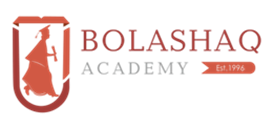 ЗАДАЧИ НА НОВЫЙ УЧЕБНЫЙ ГОД
•	Расширить перечень вузов, с которыми будет осуществляться обмен студентами и ППС. 
•	Профессорско-преподавательскому составу внести изменения и дополнения в экзаменационные тестовые задания и учебно-методические комплексы дисциплин. 
•	Продолжить работу по увеличению фонда учебной, учебно-методической и научной литературы на государственном языке
•	Активизировать работу по разработке и изданию учебно-методических пособий преподавателями кафедры.
•	Продолжить работу по обеспечению привязанности тематики диссертационных работ к потребностям практики ;
•	При разработке и закреплении тематики магистерских диссертации учитывать региональные проблемы, имеющиеся практическое значение, а также направления научных интересов Академии «Bolashaq».
•	Активизировать работу по использованию во время защиты магистерских диссертаций (проектов) дидактических материалов и инновационных средств и т.п.
•	При разработке и закреплении тематики магистерских диссертации учитывать региональные проблемы, имеющиеся практическое значение, а также направления научных интересов Академии «Bolashaq».
•	Увеличить количество выпускных работ, выполненных по заказам организаций, что повысит их практическую ценность и улучшит освоение студентами необходимых профессиональных компетенций. 
•	Осуществлять сотрудничество с общеобразовательными и средними профессиональными учебными заведениями (школами, лицеями, гимназиями, колледжами) в целях научно-исследовательской деятельности, а также в целях профориентационной работы. Для реализации данной задачи предпринимать совместные научно-исследовательские проекты студентов и учащихся ряда школ города, проводить совместные конференции, круглые столы и т.п.;
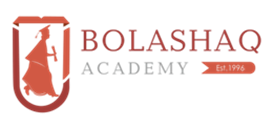 ЗАДАЧИ НА НОВЫЙ УЧЕБНЫЙ ГОД
•	Продолжить проведение занятий среди преподавателей по вопросам педагогического мастерства, этики и эстетики поведения, культуры и делового общения, изучению казахского языка. 
•	В рамках формирования навыков публичного выступления и ведения научно-исследовательских работ необходимо разширить круг выполняемых научных работ, ввести письменные работы в виде эссе, рефератов, докладов с обязательной публичной защитой выполненной работы. 
•	Ввести специальные курсы развития креативности и творческого мышления студентов.
•	Назначать наставников из более опытных преподавателей кафедры для молодых, только начинающих педагогическую деятельность ассистентов; 
•	Проводить мастер-классы для ППС по использованию активных методов, инновационных технологий на семинарских занятиях наиболее опытными преподавателями;
•	Устаналивать связь с другими научными центрами и образовательными учреждениями для обмена опытом ППС;
•	Повышать качество организации учебного процесса для студентов очной формы обучения с применением ДОТ в том числе качественное наполнение учебного контента в MOODLE.
•	Привлекать практикующих работников к организации учебного процесса. 
•	Подготовить методические рекомендации по проведению лекционных и практических занятий для студентов очной формы обучения с применением ДОТ.
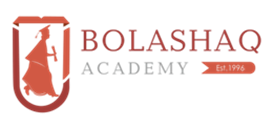 ЗАДАЧИ НА НОВЫЙ УЧЕБНЫЙ ГОД
Научная работа
•	Руководителям НИР кафедр, по которым закончилась регистрация научно-исследовательских тем в КазГосЦНТЭ провести работу по поиску заказчиков НИР, заключить договоры и произвести регистрацию тем. 
•	Активизировать участие ППС кафедр в различных научных конкурсах на получение грантового финансирования (МОН РК и других организаций и учреждений международных, отраслевых, региональных и вузовских источников и использование многоканального финансирования). 
•	Актуальным остается вопрос о наличии у ППС кафедры научных публикаций в журналах, рекомендованных ККСОН РК и входящих в базу Scopus, связанные с низкими индивидуальными показателями цитирования ППС кафедры (Индекс Хирша). 
•	Расширить в планах научных исследований кафедр изучение актуальных проблем социально-гуманитарной проблематики. В этих целях практиковать совместные научно-исследовательские проекты преподавателей и студентов кафедры по изучению актуальных проблем казахстанской действительности
•	Руководителям научных центров активизировать деятельность по привлечению средств в фонд вуза из сторонних организаций (грантовое финансирование, стажировки, конкурсы, приглашение зарубежных ученых). 
•	Председателю Совета молодых ученых и заведующим кафедрами активизировать деятельность НИРС, направляя усилия на участие в конкурсах, олимпиадах и т.д.
•	Повысить публикационную активность обучающихся.
•	Рекомендовать различные формы международного сотрудничества как существенного фактора повышения престижности и значимости занятий научно-исследовательской деятельностью (международные конференции, выставки, летние лагеря и школы, дистанционные интернет-проекты и др.);
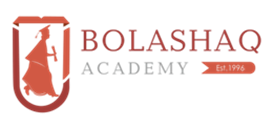 ЗАДАЧИ НА НОВЫЙ УЧЕБНЫЙ ГОД
•	Наладить сотрудничество молодых преподавателей кафедры с зарубежными вузами и вузами других регионов Казахстана. Для реализации данной задачи предпринимать совместные научно-исследовательские проекты студентов и учащихся, проводить совместные конференции, Круглые столы и т.п.; эффективнее использовать возможности академической мобильности.
•	Приобрести необходимое оборудование для кабинетов и лабораторий вуза.
•	Организовать семинар для ППС по разработке электронных учебников
•	Активизировать работу по организации ППС для научных исследований написания статей или коллективных монографий с привлечением ученых из вузов и организаций, с которыми заключены договоры о сотрудничестве. 
•	Шире использовать систему морального и материального стимулирования преподавателей, выполняющих научно-исследовательскую работу на высоком уровне, в том числе и при публикации статей в рейтинговых журналах.
•	Рассмотреть вопрос о привлечении предприятий на проведение научных исследований.
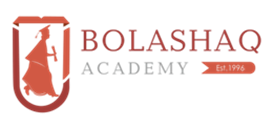 ЗАДАЧИ НА НОВЫЙ УЧЕБНЫЙ ГОД
•	Активизировать работу по получению патентов, авторских свидетельств, свидетельств об интеллектуальной собственности.
•	Обеспечить активизацию деятельности ППС кафедр в реализации научных исследований. 
•	Провести необходимую работу для включения МНЖ «Актуальные проблемы современности» в перечень изданий, рекомендуемых Комитетом по контролю в сфере образования и науки МОН РК
•	Активизировать работу по реализации соглашений о сотрудничестве с организациями образования, научными или научно-образовательными или научно-производственными центрами 
•	Расширить в планах научных исследований кафедры изучение актуальных проблем социально-гуманитарной проблематики. В этих целях практиковать совместные научно-исследовательские проекты преподавателей и студентов кафедры по изучению актуальных проблем казахстанской действительности; 
•	Осуществлять сотрудничество с общеобразовательными и средними профессиональными учебными заведениями в целях научно-исследовательской деятельности, а также в целях профориентационной работы. Для реализации данной задачи предпринимать совместные научно-исследовательские проекты студентов и учащихся ряда школ города, проводить совместные конференции, круглые столы. 
•	Рекомендовать использовать каникулярное время для организации интегрированных выездных форм организации исследовательской деятельности (летние лагеря, экспедиции, форумы и др.) в зоне отдыха Балхаш.
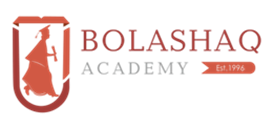 ЗАДАЧИ НА НОВЫЙ УЧЕБНЫЙ ГОД
•	Привлечь к контролю за соблюдением учебной дисциплины по категориям отдельных обучающихся студенческое самоуправление в лице Республики Болашак.
•	Руководителям всех студенческих научных кружков систематически и своевременно освещать свою деятельность на сайте вуза и в газете «Лимонад». 
•	Акцентировать внимание студентов, молодых ученых кафедры на соблюдении Кодекса академической честности, морально-этических норм исследовательской работы (в том числе правил работы с научными текстами; соблюдения правил цитирования и т.д.). 
•	Инициировать среди студенческой молодежи стартап - проекты в соответствии с проектным менеджментом.  
•	Создать дополнительные условия для реализации студенческого самоуправления.
•	Продолжить работу по формированию у студенческой молодежи принципов устойчивости гражданской позиции в отношении коррупции, принципов академической честности и добропорядочности; по формированию у студентов иммунитета к деструктивной религиозной идеологии.
•	Усилить работу с работодателями по содействию трудоустройству выпускников, активизировать деятельность Ассоциации выпускников.
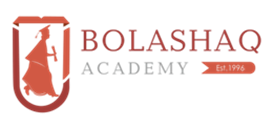 ДОКЛАД ОКОНЧЕН, 
СПАСИБО ЗА ВНИМАНИЕ!